Principles of Microeconomics
Lecture 12:  Monopolistic
 competition
Overview
Monopolistic competition
Short-run
Long-run
Conclusions
Price discrimination
Monopolistic competition: short-run
Lots of firms, price-taking…  so how is 
	it different from perfect competition?

Each firm in monopolistic competition 
	faces their own downwards-sloping 
	demand curve…
And thus a downwards sloping MR curve!
As usual, profit maximisation occurs in accordance to where MC = MR
Monopolistic competition: short-run
MC
Price
What other market type does it look like?

Except MC ≠ supply (except when all firms’ MC curves are added together...)
Profit-
maximising 
price
B
P*
A
Demand
Profit-maximising quantity
MR
0
Q*
Quantity
Monopolistic competition: short-run
MC
Price
Now adding in the ATC and calculating profit...
Profit-
maximising 
price
ATC
B
P*
Profit
A
Demand
Profit-maximising quantity
MR
0
Q*
Quantity
Monopolistic competition: short-run
A rather fuzzy picture of a firm experiencing losses... 
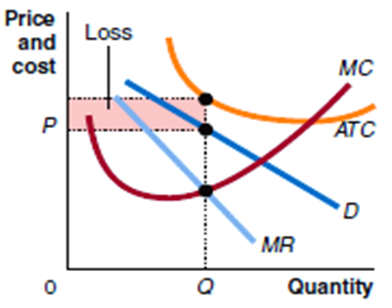 Monopolistic competition: long-run
Just as in perfect competition, when supranormal profits are being earned in the market, more firms will enter the market
However, unlike perfect competition, there are not so many firms that the demand curve they face is unchanged 
The firm demand curve contracts…
			…AND becomes more elastic!
Monopolistic competition: long-run
Price (dollars per cup)
MC
In the long-run, π = 0
ATC
A
PShort run
Note: Point B (the long-run equilibrium) is tangential to ATC
PLong run
B
DemandShort run
MRShort run
DemandLong run
MRLong run
0
QShort run
Quantity
Monopolistic competition: long-run
Price
MC
ATC
Price
Mark-up
MC
ATC
P*
P *
D=MR
MC
D
MR
0
0
QMC
QPC
Quantity
Quantity
QPC
Productively efficient
Excess capacity
Perfect competition
Monopolistic competition
Monopolistic competition: long-run
Is the outcome of zero economic profit in the long-run inevitable?
Only if the firm does not respond
So what does the firm need to try to do?
Lower costs
Differentiate its product
Engage in price discrimination
Monopolistic Competition: Conclusions
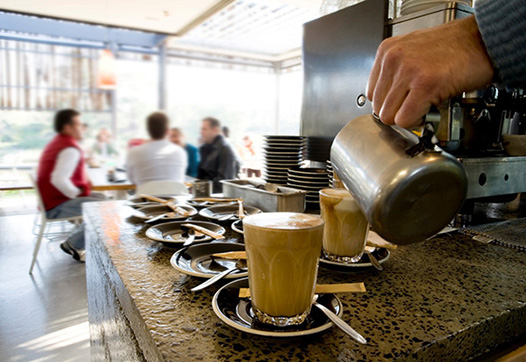 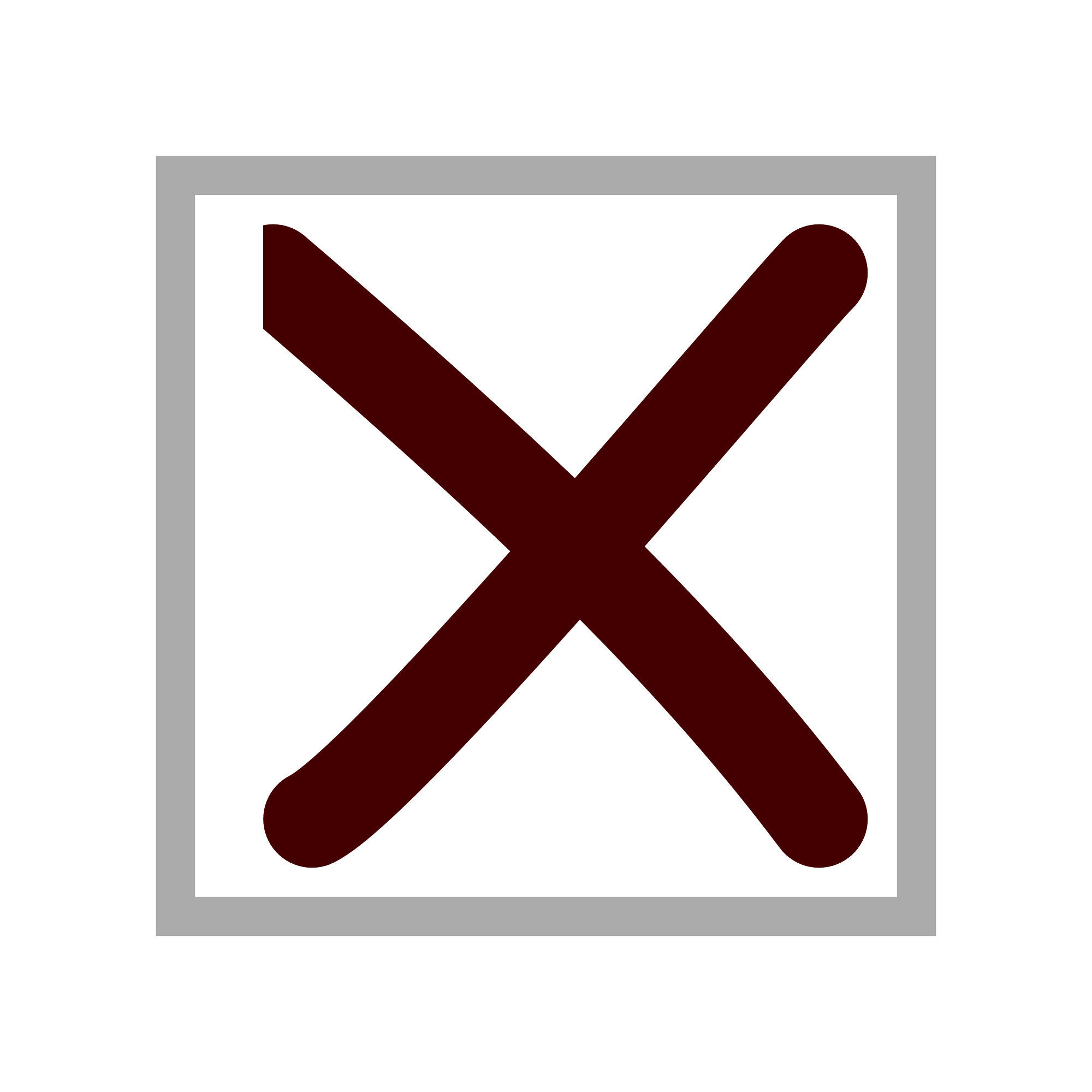 Productive efficiency?

Allocative efficiency?

Dynamic efficiency?

But:
Increased consumer choice
DWL is not usually particularly large
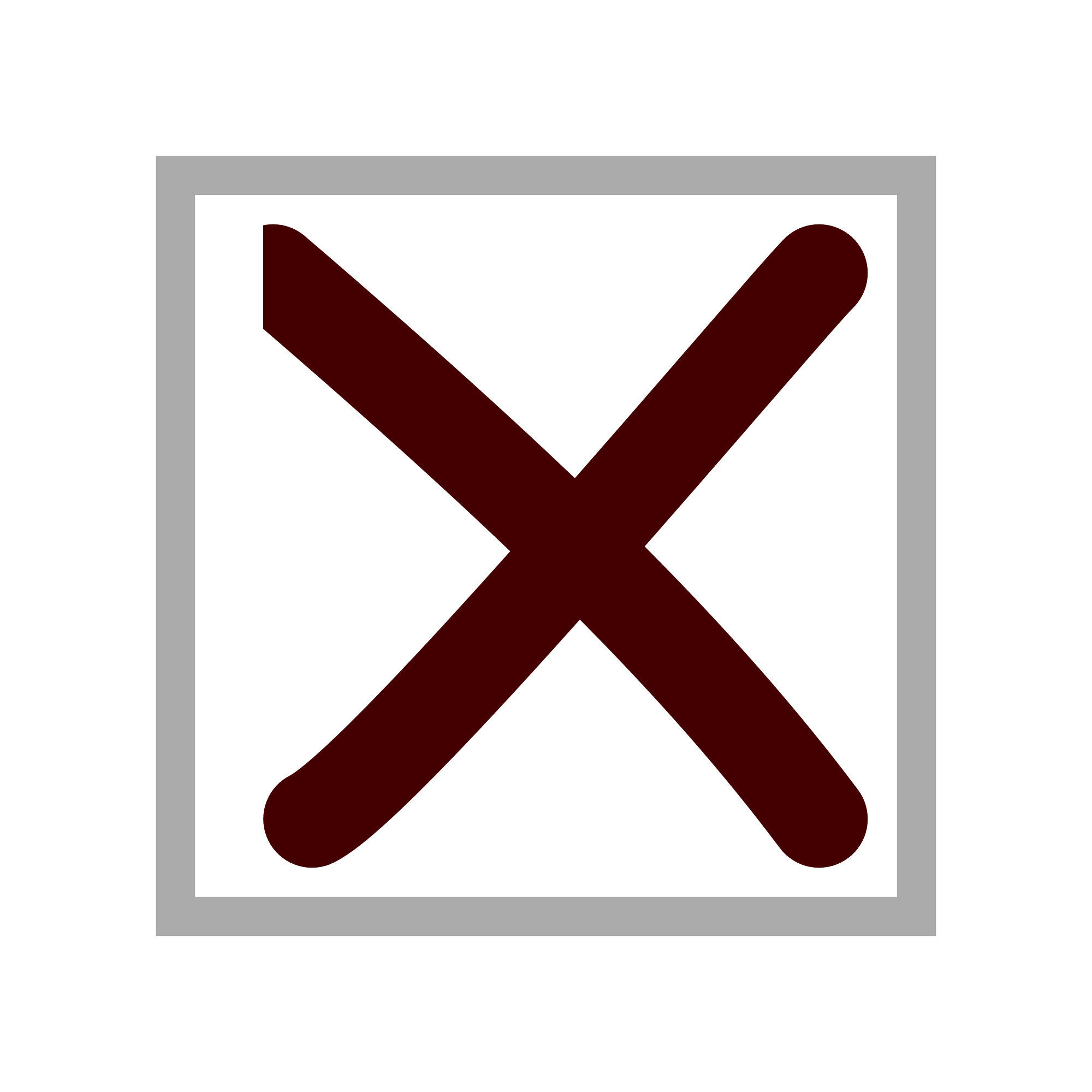 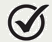 Price discrimination
Price discrimination:
Similar / identical products are sold at different prices
Required conditions:
Market power (i.e. not perfect competition)
Market segmentation (different willingness and ability to pay / different PεD)
No resale
Price discrimination
3 types:
1st order price discrimination
Δ in price according to willingness to pay
2nd order price discrimination
Δ in price according to quantity purchased
3rd order price discrimination
Δ in price according to location / customer segment
Increased
profit from price
discrimination
1st and 2nd order price discrimination
MC
2100
Price
1800
ATC
1600
1400
P*
1200
1000
600
D
MR
0
Q*
Quantity
6
2
4
8
10
3rd order price discrimination: the yacht diagram
P1
D2
P2
MC
D1
MR2
MR1
3rd order price discrimination: the yacht diagram
P1
P2
MC
D2
D1
MR1
MR2